«Альтернативные источники 
энергии» .


Выполнил:
 Лаврентьев Артем 
Группа ЭЭ-6-19  


2020 год
Ветроэнергетика.
Ветроэнергетика - отрасль энергетики, специализирующаяся на использовании энергии ветра — кинетической энергии воздушных масс в атмосфере.
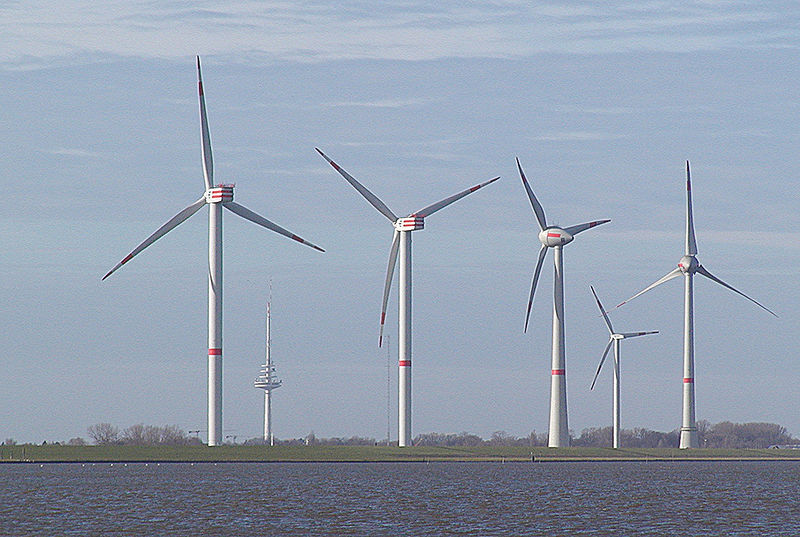 Энергия ветра. 
 
Энергия ветра использует силу ветра для приведения в движение лопасти ветровых турбин.  Вращения лопаток турбины преобразуется в электрический ток с помощью электрического генератора.  В старой мельнице, энергия ветра была использована, чтобы включить механические машины, чтобы выполнять физическую работу, например, дробление зерна. Теперь, электрические токи, запряженных крупномасштабных ветровых электростанций используют в национальных электрических сетях, а также небольшие отдельные турбины, используют для обеспечения электроэнергией отдаленных местностей или индивидуального дома.
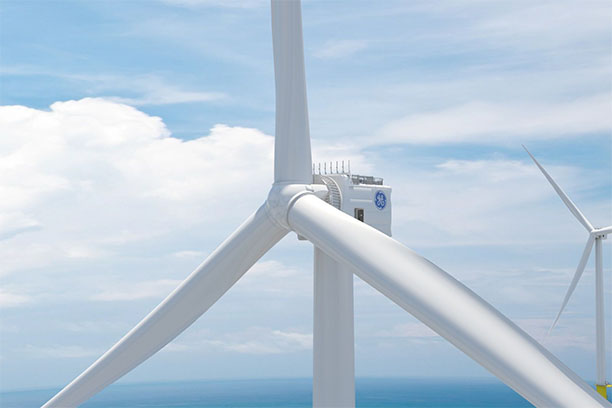 Плюсы.
Энергия ветра не производит никакого загрязнения окружающей среды,
 так как ветер является возобновляемым источником энергии .
  Ветровые электростанции могут быть построены от берега. 
                                            
                                             Минусы. 
 Энергия ветра является прерывистой. Если скорость ветра уменьшается движение турбины замедляется и энергии вырабатывается меньше.
 Большие ветровые электростанции могут иметь негативное влияние на декорации.
Гелиоэнергетика.
Гелиоэнергетика – энергия солнца, это практически бесконечный источник, пока наша звезда сияет. Тысячи джоуль тепла устремляются в нашем направлении.
Энергия солнца.

Солнечная энергия используется обычно для отопления, приготовления пищи, производства электроэнергии, и даже в опреснении морской воды. Солнечные лучи захватываются солнечными установками и солнечный свет преобразуется в электричество, тепло.
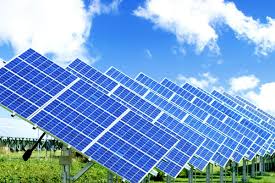 Плюсы.
Солнечная энергия является возобновляемым ресурсом.  До тех пор, пока солнце существует его энергия будет достигать Земли. 
 Солнечная энергетика не загрязняет  ни воды, ни воздуха, потому что нет никакой химической реакции, в результате сжигания топлива. 
 Солнечная энергия может использоваться очень эффективно для практических применений, таких как отопление и освещение. 
                                   Минусы 
 Солнечная энергия не производит энергию, если Солнце не светит.  Ночные и пасмурные дни серьезно ограничат количество произведенной энергии. 
 Солнечные электростанции могут быть очень дорогими.
Вывод.
Альтернативные источники энергии, такие как солнечная энергия и ветер могут помочь снизить расходы на электроэнергию.  Читайте о существующих альтернативных энергетических технологиях, а также о том, что будущие источники энергии помогут вам эффективно содержать дом .
Альтернативные или возобновляемые источники энергии показывают значительные перспективы в снижении количества токсинов, которые являются побочными продуктами использования энергии.  Они не только защищают от вредных побочных продуктов, но с использованием альтернативных источников энергии сохраняются многие природные ресурсы, которые мы в настоящее время используем в качестве источников энергии.